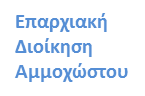 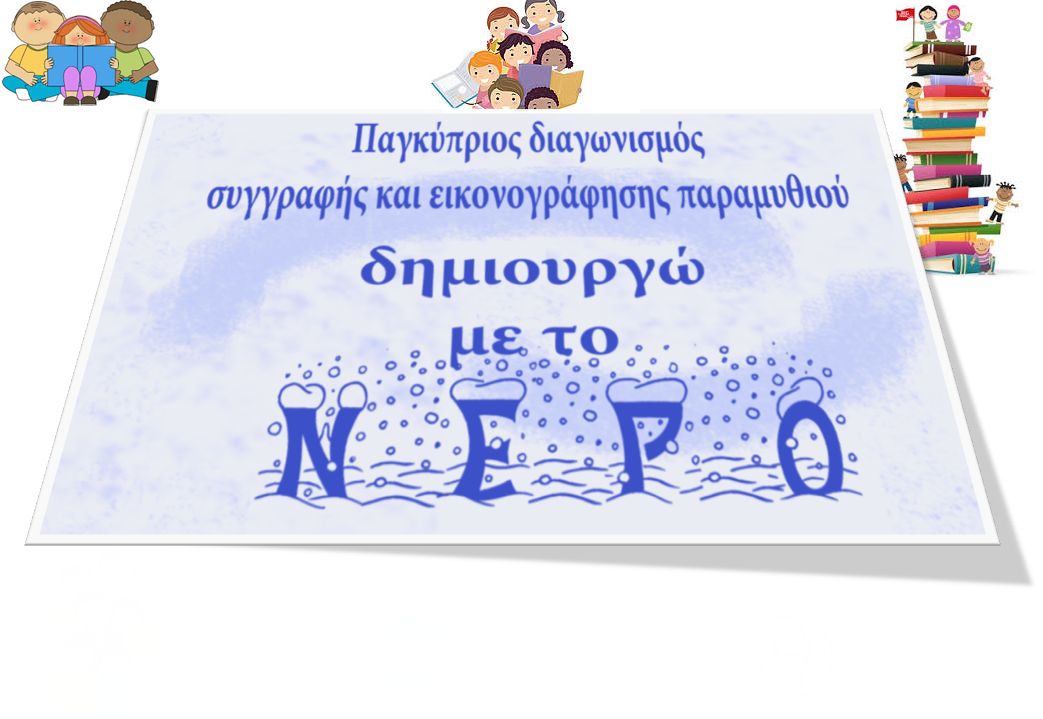 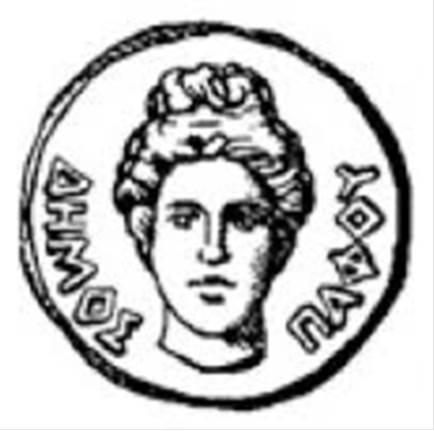 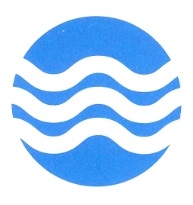 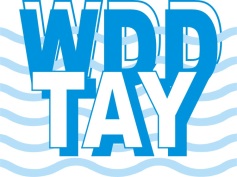 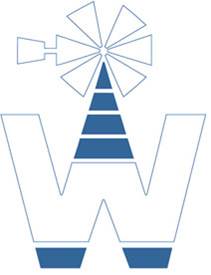 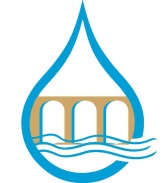 Τμήμα
Αναπτύξεως
Υδάτων
Συμβούλιο
Υδατοπρομήθειας
Λευκωσίας
Συμβούλιο
Υδατοπρομήθειας
Λεμεσού
Συμβούλιο
Υδατοπρομήθειας
Λάρνακας
Δήμος
Πάφου
Γενικά:
Ο διαγωνισμός «Δημιουργώ με το Νερό» αφορά τη συγγραφή παραμυθιού με θέμα το νερό και προκηρύσσεται με τη συνεργασία του Τμήματος Αναπτύξεως Υδάτων (ΤΑΥ) του Υπουργείου Γεωργίας, Φυσικών Πόρων και Περιβάλλοντος και των Συμβουλίων Υδατοπρομήθειας Λευκωσίας, Λεμεσού, Λάρνακας, Αμμοχώστου, καθώς και του Δήμου Πάφου. Ο διαγωνισμός στοχεύει στην ενασχόληση των μαθητών Δημοτικών Σχολείων, με ένα από τα βασικότερα θέματα που απασχολούν όλο τον πλανήτη, το νερό. Απώτερος σκοπός είναι η ευαισθητοποίηση των μαθητών στην σωστή διαχείριση και εξοικονόμηση του νερού.
Από τα δεκαπέντε καλύτερα θα βραβευτούν τα τρία καλύτερα ως εξής:
Το πρώτο Παγκύπρια με το χρηματικό ποσό των τριακοσίων ευρώ (€300). 
Το δεύτερο Παγκύπρια με το χρηματικό ποσό των διακοσίων ευρώ (€200). 
Το τρίτο Παγκύπρια με το χρηματικό ποσό των εκατό ευρώ (€100). 
Θα δοθούν πιστοποιητικά συμμετοχής σε όλους τους συμμετέχοντες.
Προθεσμίες:
Δήλωση ενδιαφέροντος από σχολεία μέχρι 31 Οκτωβρίου 2014.
Λήξη διαγωνισμού και παράδοση των παραμυθιών στη Γραμματεία του αντίστοιχου Συμβουλίου Υδατοπρομήθειας ή του Δήμου Πάφου, ανάλογα με την Επαρχία που βρίσκεται το κάθε Δημοτικό Σχολείο μέχρι 12 Δεκεμβρίου 2014.
Αξιολόγηση των παραμυθιών από την Πρώτη Επιτροπή Αξιολόγησης και ανάδειξη των τριών καλύτερων ανά Επαρχία : Μέχρι 16 Ιανουαρίου 2015.
Αξιολόγηση των 15 καλύτερων από τη Δεύτερη Επιτροπή Αξιολόγησης και ανάδειξη του πρώτου Παγκύπρια: Μέχρι  2 Φεβρουαρίου 2015.
Η ημερομηνία εκδήλωσης για την απονομή των βραβείων θα ανακοινωθεί αργότερα.
Προδιαγραφές παραμυθιού:
Να είναι διαστάσεων Α5 (14,8 Χ 21), με αριθμό σελίδων από 24 μέχρι 48.
Να είναι δαχτυλογραφημένο σε διπλό διάστημα με γραμματοσειρά Arial και μέγεθος γραμμάτων 14.
Να είναι εικονογραφημένο με ζωγραφιές από τα παιδιά του σχολείου που θα συμμετάσχουν στο διαγωνισμό. Δεν πρέπει να υπάρχουν γραμμένες φράσεις πάνω στις εικόνες.
Το παραμύθι να είναι δεμένο με σπιράλ ή θερμοκόλληση.
Στην τελευταία σελίδα του παραμυθιού να αναγράφεται το όνομα του σχολείου, το όνομα του υπεύθυνου δασκάλου και τα ονόματα των παιδιών που εργάστηκαν για τη δημιουργία του.
Το παραμύθι που θα βραβευτεί δυνατό να εκδοθεί και να κυκλοφορήσει σε όλα τα Δημοτικά Σχολεία. Για τον λόγο αυτό, θα πρέπει να ληφθεί υπόψη ότι στην πρώτη σελίδα του παραμυθιού που θα βραβευτεί, θα αναγραφεί από το ΤΑΥ ο σκοπός του διαγωνισμού.
Κριτήρια Αξιολόγησης:
Πρωτοτυπία παρουσίασης για θέματα εξοικονόμησης νερού
Φαντασία και έξυπνη πλοκή
Χρήση πλούσιου λεξιλογίου
Εικονογράφηση
Επιτροπή αξιολόγησης παραμυθιού:
Όλα τα παραμύθια θα αξιολογηθούν στην πρώτη αξιολόγηση από τριμελείς Επαρχιακές επιτροπές οι οποίες θα αποτελούνται από τρία άτομα ως ακολούθως :
Εκπρόσωπο ΤΑΥ 
Εκπρόσωπο Υπουργείου Παιδείας και Πολιτισμού  
Εκπρόσωπο του αντίστοιχου Συμβουλίου Υδατοπρομήθειας ή  του Δήμου Πάφου.
 
Τα 15 παραμύθια θα αξιολογηθούν στη δεύτερη αξιολόγηση από επταμελή παγκύπρια επιτροπή  η οποία θα αποτελείται από επτά άτομα ως ακολούθως:
Εκπρόσωπο ΤΑΥ 
Εκπρόσωπο Υπουργείου Παιδείας και Πολιτισμού
Εκπρόσωπο Συμβουλίου Υδατοπρομήθειας Λευκωσίας
Εκπρόσωπο Συμβουλίου Υδατοπρομήθειας Λεμεσού 
Εκπρόσωπο Συμβουλίου Υδατοπρομήθειας Λάρνακας 
Εκπρόσωπο Συμβουλίου Υδατοπρομήθειας Αμμοχώστου 
Εκπρόσωπο Δήμου Πάφου.
Όροι, συμμετοχής:
Το κάθε σχολείο που ενδιαφέρεται να συμμετάσχει στο διαγωνισμό πρέπει να δηλώσει το ενδιαφέρον του μέχρι τις 31 Οκτωβρίου 2014 συμπληρώνοντας το ειδικό έντυπο «Δήλωση Ενδιαφέροντος» (επισυνάπτεται).
Η ομάδα συγγραφής και εικονογράφησης του παραμυθιού που θα εκπροσωπήσει το κάθε σχολείο θα πρέπει να αποτελείται από 5 μέχρι 25 παιδιά.
Κάθε σχολείο μπορεί να συμμετάσχει ΜΟΝΟ με ένα παραμύθι.  
Το παραμύθι να παραδοθεί σε τρία έγχρωμα εκτυπωμένα αντίτυπα καθώς και σε ηλεκτρονική  μορφή (σε DVD ή σε USB) στο πρόγραμμα που θα σελιδωθεί και όχι σε μορφή pdf.
Τα παραμύθια που θα υποβληθούν δεν θα επιστραφούν.
Διαδικασία αξιολόγησης:
Από κάθε Επαρχία (Λευκωσία, Λεμεσό, Λάρνακα, Πάφο και Αμμόχωστο) θα γίνει η πρώτη αξιολόγηση από τριμελή επιτροπή και θα επιλεγούν τα τρία καλύτερα παραμύθια, δηλαδή συνολικά 15 παραμύθια παγκύπρια. 
Στη συνέχεια θα γίνει η δεύτερη αξιολόγηση από επταμελή επιτροπή,  για την επιλογή των τριών καλυτέρων.